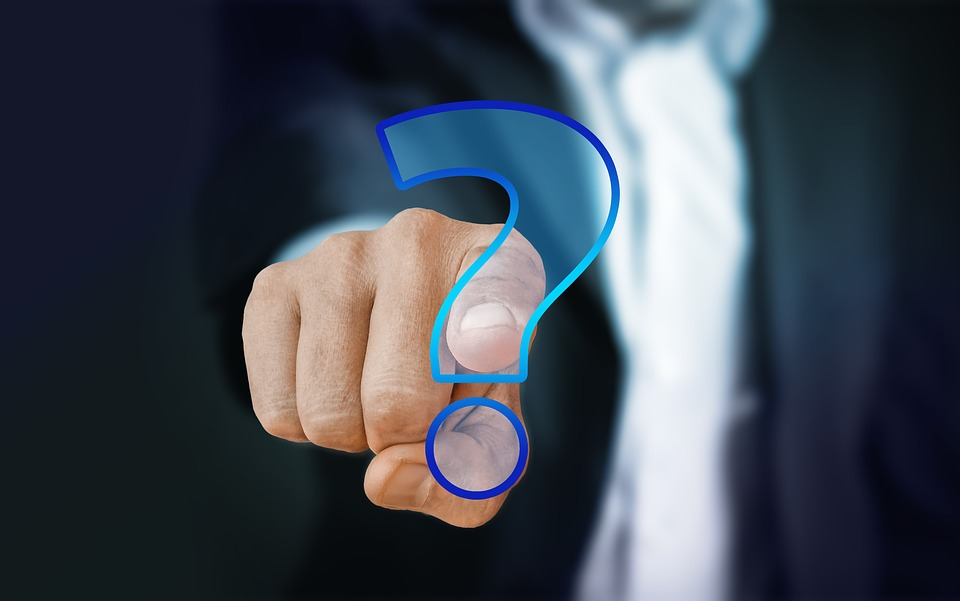 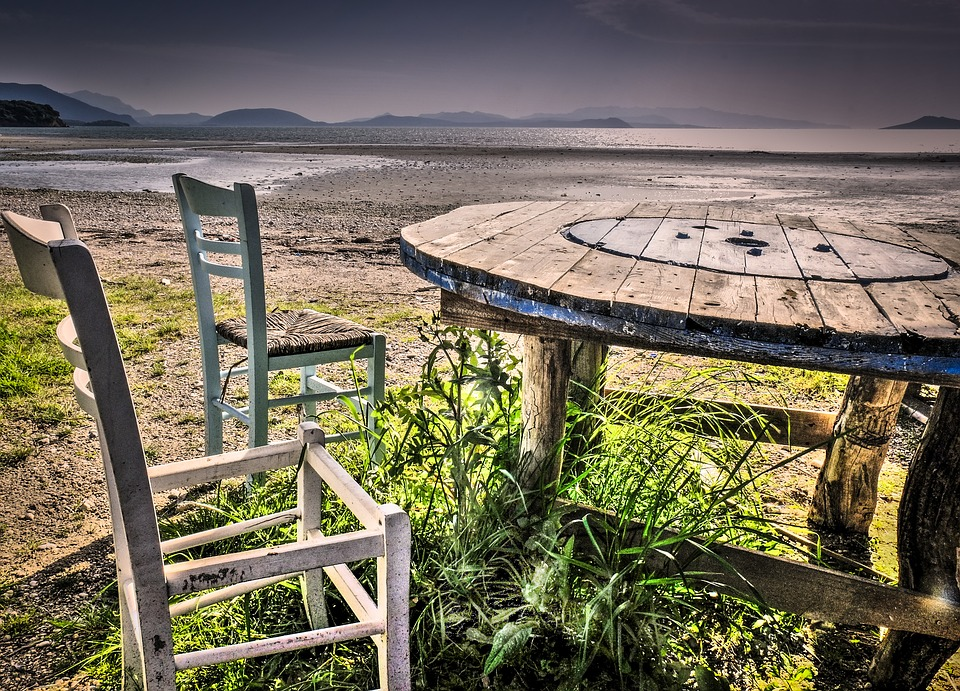 POMM1100Monialaisten opintojen loppuseminaari
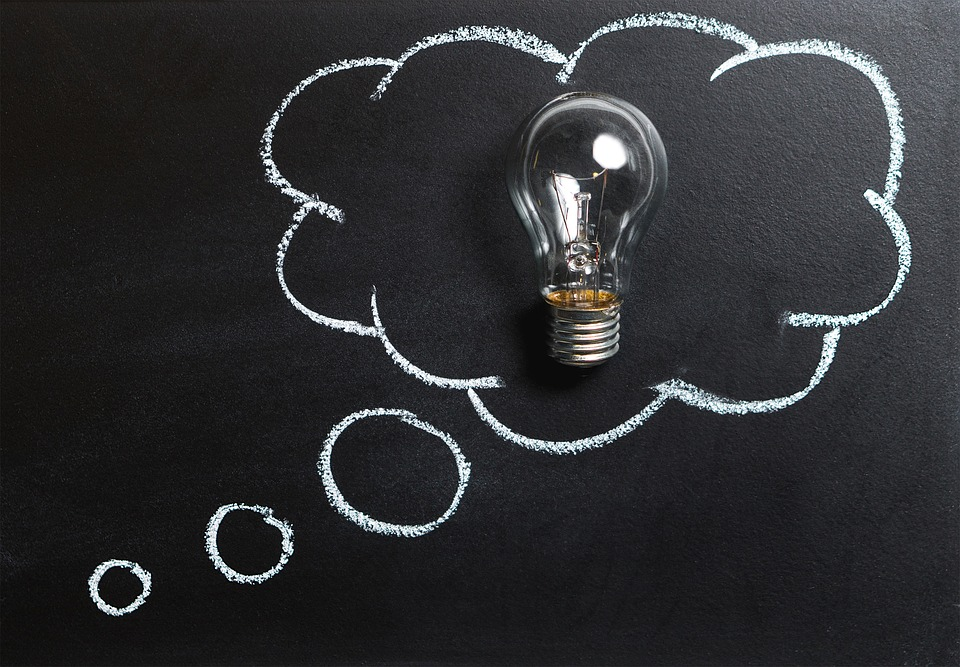 Kevät 2019 Kaili Kepler-Uotinen
Diojen materiaaleja Johanna Kainulaiselta
POMM1100 Monialaisten opintojen koontiseminaari 3 op
Koontiseminaarin käytyäsi
ymmärrät perusopetuksessa opetettavien aineiden ja oppimiskokonaisuuksien monialaisten opintojen merkityksen luokanopettajan asiantuntijuuden rakentumisessa ja opettajan ammatissa
osaat tarkastella omaa asiantuntijuuttasi ja eritellä omia kehittymistarpeitasi.
Toteutustapamme:
1 op PROpe-sivuston päivittämistä/laatimista
2 op seminaaritapaamisia yht. 10 tuntia + seminaaritehtäviä
”aukkopaikkatehtävä” (sis. mm. asiantuntijahaastattelun)
POM-opintokokonaisuuden loppuarviointi (liittymisavain POM-loppuarviointi)
Kurssin arviointi:
arviointi itse- ja vertaisarviointi (ope +/-1)
Tapaamiset 10 t
2.4   Kokemusten jakamista ja kokemusten koontiin orientoitumista 
 LO:n asiantuntijuus: Mitä on? Mitä jo osaamme? Mitä tulee vielä oppia? Kohti unelmien koulua 
9.4Aukkopaikkatehtävien purkamista
23.4  Aukkopaikkatehtävien purkamista
Virittäytymistä tunnelmaan nopan avulla
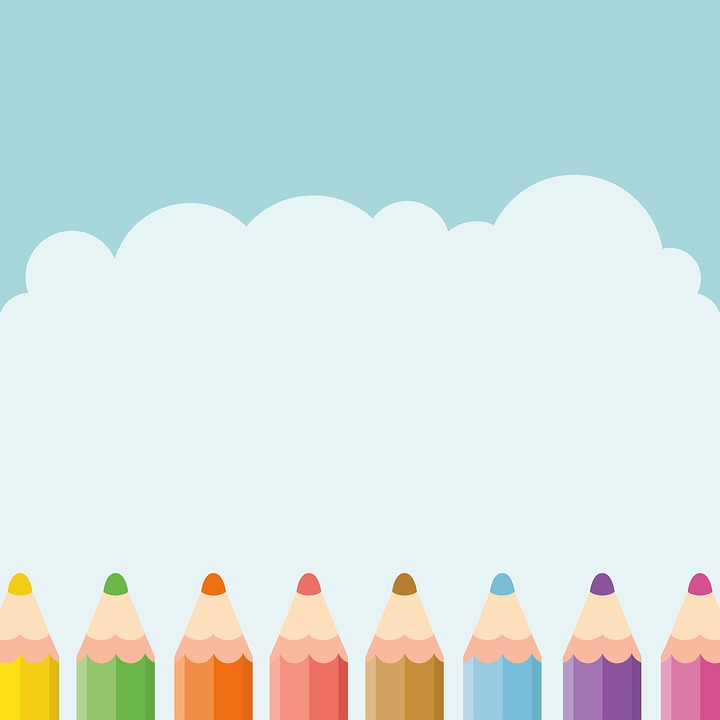 Kuvaa suhdettasi johonkin valitsemaasi oppiaineeseen, kurssiin tai mihin tahansa POM-opintoihin liittyvään asiaan nopan silmäluvun osoittaman näkökulman avulla:
ykkönen = Olen kuin kala vedessä…
kakkonen = Minulle on tuottanut iloa…
kolmonen = Olen päässyt kurkistamaan…
nelonen = Jouduin pelastautumaan… / Kokemukseni x:stä oli kuin laskuvarjohyppy…
vitonen = Olen joutunut näyttelemään…
kutonen = Suuntaa tarvitsen…
Akselitehtävä: osaamiseni, suhteeni ja asenteeni eri oppiaineita kohtaan(AI, HY, KA*, KU, MU, LI & TT, TS, TN, MA, YL (FY, KE, BG, GE))
”Kiinnostaa tosi paljon”
MOTIVAATIO- JA ASENNEAKSELI
TIETO- & TAITOAKSELI
” Tiedän/osaan 
kaiken”
” En tiedä /en osaa
mitään”
* katsomusaineet
”EVVK”
PROpe Opeopiskelijan kasvunkansio https://peda.net/jyu/okl/propetyöskentely
PROPE-työskentely POM-koontiseminaarissa:
Tutustu OKL:n opetussuunnitelman kuuteen keskeiseen osaamisalueeseen ja työstä niitä kirjallisuutta hyväksi käyttäen: 
 tavoitteena kartoittaa omia lähtökohtia osaamisalueiden kehittämiselle: tehdään itsearviointia ja reflektoidaan
mitä ajattelen, millainen olen, missä ja miten minun on kehityttävä suhteessa osaamisalueisiin
käytä itsearvioinnin ja reflektion tukena vähintään yhtä lähdettä/osaamisalue (teoreettisten lähteiden lisäksi voit hyödyntää esim. uutisia, kolumneja, ajankohtaiskeskusteluja kasvatuksesta ja koulutuksesta jne.) 
peilaa myös koontiseminaarin tapaamisissa ja tehtävissä esille tulleita asioita PROpepohdinnassasi.  
 Kirjoitetaan osaamisaluebloggaukset/ tarkastellaan omaa osaamista suhteessa osaamisalueisiin ja laaditaan kehittymis-suunnitelma 
omien heikkouksien ja vahvuuksien tunnistaminen  harjoitellaan osaamisen aukkopaikkojen täyttämistä
Laaditaan ”tiivistelmä” joko KK-tavoitteiden, KM-tavoitteiden tai opintokokonaisuuden tavoitteiden perusteella omasta osaamisesta.
Miten käytännössä?
Nimeä PROpe-sivustollesi selvästi POM-koontiseminaari.
PROpe-sivuston tulee olla yllä mainittujen tehtävien osalta luettavissa 31.5.2019 mennessä. 
Muista antaa Kailille luku- tai osallistujaoikeudet Julkisuusasetuksista: 
Mene PROpe-sivustollesi ja valitse Julkisuus. 
Klikkaa Osallistujat-kohdan alta Ei käyttäjiä. 
Valitse + Lisää käyttäjiä ja kirjoita kohtaan Etsi käyttäjiä heidän nimillään opettajasi nimi ja valitse Hae. 
Valitse open nimi avautuvasta valikosta ja Tallenna muutokset.
POMM-opintokokonaisuuden loppuarviointi
Tehdään Pedanetiin https://peda.net/jyu/okl/pom-opinnot/pl 
 Tee sitten arviointi, kun olet tehnyt kaikki pomit (60 op) 
Vaikka olet antanut palautetta yksittäisiä oppiaineiden kursseja, niin nyt arvioit opintokokonaisuutta osiensa summana eli arvioit kutakin yksittäistä oppiainetta osana laajaa 60 opintopisteen kokonaisuutta, osana luokanopettajaopintojasi.
Opettajaksi kehittymisen ydinosaamis-alueet
Eettinen osaaminen: 
Opiskelija pystyy tunnistamaan ja analysoimaan toimintaansa eettiseltä kannalta ja toimimaan ristiriitatilanteissa eettisten periaatteiden pohjalta.
Intellektuaalinen osaaminen: 
Opiskelija perustaa toimintansa ja ammatillisen kehittymisensä tieteelliselle ajattelulle. 
Viestintä- ja vuorovaikutusosaaminen: 
Opiskelija haluaa ja kykenee toimimaan yhteistoiminnallisesti vuorovaikutustilanteissa ja ryhmissä. Opiskelija on kykenevä ja kiinnostunut kuuntelemaan toista ja kykenevä viestimään erilaisissa vuorovaikutussuhteissa. • 
Kulttuurinen, yhteisöllinen ja yhteiskunnallinen osaaminen: 
Opiskelija kykenee arvioimaan yhteisön arvoja ja toimintakäytänteitä ja osallistuu niiden kehittämiseen, esim. kykenee näkemään asioita toisin, arvioimaan ja muuttamaan niitä. Opiskelija tunnistaa koulua ja kasvatusta koskevia käytänteitä ja monikulttuurisuuden ilmentymiä. • 
Pedagoginen osaaminen:
 Opiskelija kykenee suunnittelemaan, toteuttamaan, eriyttämään, arvioimaan ja kehittämään erilaisia oppimisprosesseja. • 
Esteettinen osaaminen:
 Opiskelija ymmärtää ihmisen kehollisena olentona, jolla on mahdollisuus kokonaisvaltaiseen moniaistiseen ympäristön kokemiseen. Hän pystyy luomaan välitöntä ja ennalta määrittelemätöntä aistimista merkitsevän esteettisen todellisuussuhteen ympäröivään maailmaan.
Opintokokonaisuuden suoritettuaan opiskelija 
tiedostaa omat asenteensa eri oppiaineita kohtaan ja kykenee tarkastelemaan niitä kriittisesti
tunnistaa oppiaineiden ja -sisältöjen merkityksen lapsen kehityksen ja hyvinvoinnin näkökulmasta
ymmärtää osallistavan kasvatuksen ja monikulttuurisuuden tuomat mahdollisuudet ja haasteet oppimiselle ja opettamiselle
tunnistaa oppiaineiden ja -sisältöjen erityisluonteen ja osaa samalla tarkastella ja jäsentää ilmiöitä yli oppiainerajojen
osaa eritellä oppiaineiden pedagogista kulttuuria sekä oppiainekirjoon liittyviä erilaisia, esimerkiksi ideologisia ja poliittisia sidoksia
osaa suunnitella ja toteuttaa opetusta ja arvioida oppimista eri oppiaineissa ja integroivissa oppimiskokonaisuuksissa luokilla 1–6 sekä esiopetuksen eri sisältöalueilla.
Matka kohti asiantuntijuutta (pomit 60 op):Millaista asiantuntijuutta saavutin? Mitä jäi saavuttamatta?
Pohtikaa POM-opintojen myötä kerryttämäänne/kehittämäänne/saamaanne tms. luokanopettajan asiantuntijuutta oheisen kuvion ja oheisten määritelmien avulla.
”Miten minusta tuli minä?”: 
Miten asiantuntijuuteni on kehittynyt POM-opintojen aikana?
	- Mistä osa-alueista luokanopettajuuden asiantuntijuus /osaaminen rakentuu?
Asiantuntijuus =
asiantuntijuus ei ole vain yksilön ominaisuus, vaan yksilön, yhteisön sekä kulttuurin välisen vuorovaikutuksen tuote
opettajaksi kehittymisen ydinosaamisalueisiin
”Aukkopaikkatehtävä” asiantuntijuutenne kehittämiseen
Tutkikaa POM-opintojen kokonaistavoitteita ja peilatkaa edelliseen keskusteluunne: 
Mitä POM-opinnoissa saavuttamani asiantuntijuus on? Millaista asiantuntijuutta POM-opinnoilla ylipäätään voidaan saavuttaa?
Mitä minulta jäi saavuttamatta? 
Mitkä ovat merkittävimmät asiantuntijuuden aukot, jotka jäivät POM-opintojen jälkeen täyttymättä. 
Laatikaa suunnitelma aukkojen täyttämiseksi: 
Pohtikaa, mitä selvitetään jo yhdessä opintojen aikana; tarvitseeko asiantuntijuutta kehittää teorian vai käytännön vai niiden yhteyden välillä?
Mitä asiantuntijuus on? Mistä haen sitä: haenko kirjallisuudesta, haenko asiantuntijalta, menenkö observoimaan toimintaa jne.?
Haastattelutehtävä osana aukkopaikkatehtävää:
Haastattele/haastatelkaa jotakin asiantuntijaa, jonka tiedätte tuovan teille lisäymmärrystä, asiantuntijuutta ja jopa osaamista johonkin kehittymiskohteeseenne. Haastateltava voi olla ihailemanne opettaja, tutkija, vanhempi, kansalaisaktiivi, poliitikko tms.
Aukkopaikkoja ryhmässämme
Arviointi (oikeudenmukaisuus, oppilaan arviointi, itsearvioinnin haasteellisuus, luokasta ei toista aikuista antamasta vertaisarviointia omasta työstä)
Perehtyneisyys opetettaviin aineisiin 
Matematiikka (”kun en osaa itsekään”) 
Taitait
Juridinen tietämys (lastensuojelu; opettajan oikeudet, vastuut ja velvollisuudet) 
Vanhempien kanssa toimiminen 
Luovuusähky (pyörän keksiminen uudestaan) / oman luovuuden riittämättömyys 
Ryhmänhallintataidot, tilannetaju (yllättävät tilanteet) 
Monikulttuurisuus
Oma asenne oppiainetta kohtaan (esim. uskonto) 
Eriyttäminen 
Vuosikello, laajojen kokonaisuuksien suunnittelu, opetussuunnitelman soveltaminen
Aukkopaikkoja ryhmässämme
9.4	
Annika, Ella, Kirsi, Tilda Luovuus?
Emma, Emmi, Netta, Fanni ?

23.4	

Roosa, Salla, Joni ?
Sonja, Tessa, Heidi, Hannamari  Ryhmähallinta
Katju, Vili, Onerva, Essi ?
Koulua kehittämään
Pienryhmänne on asiantuntijatiimi, jonka tehtävänä on kehittää uusi suomalainen koulu.
Tehtävänne on:
kehittää uusi koulu perustellusti siten, että koulu vastaisi mielestänne paremmin nykypäivän ja ennen kaikkea tulevaisuuden yhteiskunnan asettamiin haasteisiin.
Valitkaa aluksi viisi kiinnekohtaa, kristallia, arvoa tms. joista ette suostu tinkimään muutostyössä, ja ottakaa ne suunnittelussanne huomioon reunaehtoina. Pohtikaa, kuinka ne näkyvät ja toteutuvat koulunne toimintakulttuurissa.
Suunnitelkaa, miltä koulunne näyttävät oppimisympäristöinä.
Kuvatkaa, mitä ja miten koulussa opitaan ja arvioidaan.
Tuottakaa koulustanne kuvaus (ajatus- tai käsitekartta, maalaus, kollaasi, video, blogi tms.) ja tallentakaa se tarvittaessa digitaaliseen muotoon. Tuotoksen muoto on vapaa kuitenkin niin, että siihen voi palata (ja sen voi muistaa ja ymmärtää jälkikäteenkin).
Miltä koulunne näyttävät:
oppiainerakenteeltaan
sisällöiltään, toteutukseltaan arvioinniltaan
arvoiltaan ja ideologioiltaan
muuten, miten?

Millaisin edellytyksin unelmakoulunne toteutuminen on mahdollista?
Mitä vaateita unelmakoulunne asettaa opettajien asiantuntijuudelle?